Національна школа суддів України
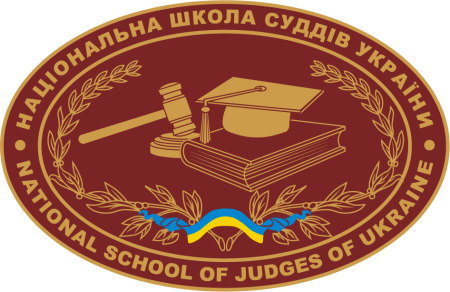 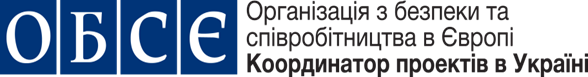 Практичне завдання до Модулю 2, теми 3 
Рольові  ігри
Національна школа суддів України
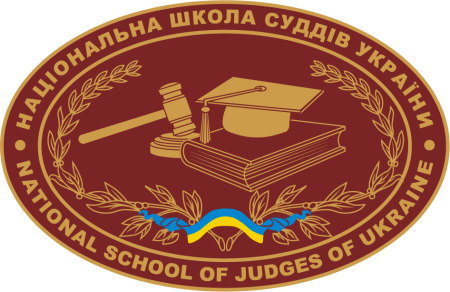 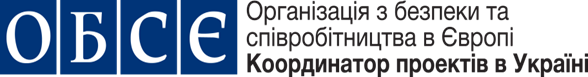 Дійові особи: будь-які, без обмеження кількості. 
Допустимо: використання голосу за кадром або ведучого міні-вистави.
Ситуація: будь-яка, із якої вбачається, що в діях особи (осіб) є склад відповідного корупційного злочину.
Покажіть в ролях події таким чином, щоб інші учасники могли визначити склад та кваліфікуючі ознаки корупційного злочину. 
Тривалість міні-вистави – в межах 5 хвилин.